Why Climate Extremes Just Got Worse—But the Impact of Climate Change Isn’t as Bad as We First Thought


Steve Jewson

1st May 2025
1
Lambda Climate Research
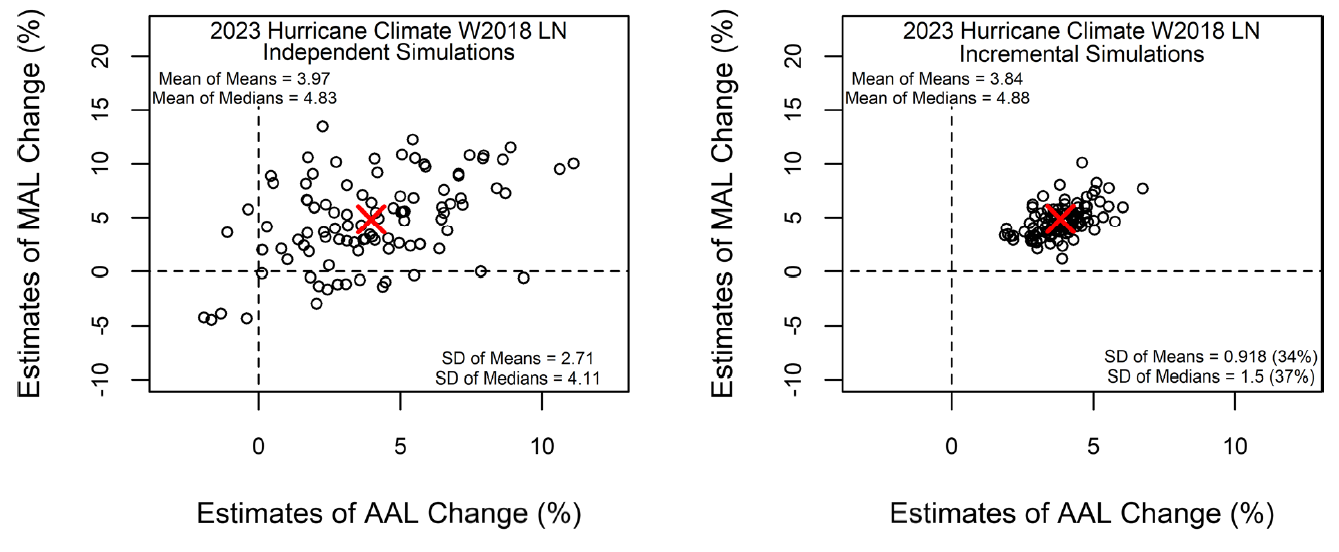 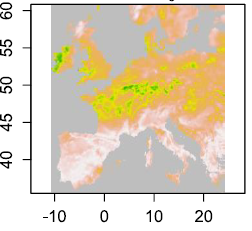 Cat Model Simulation
Climate Modelling
Peer-reviewed, published research into cat risk, climate and statistics for the insurance industry
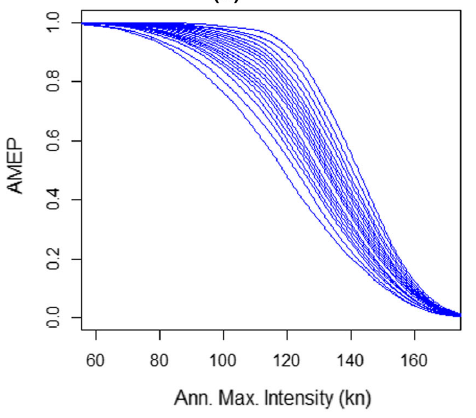 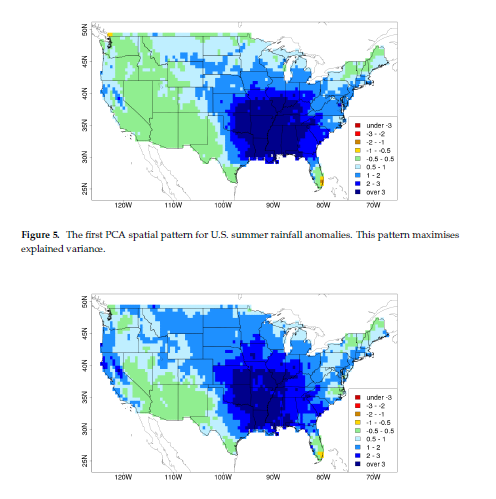 Flood modelling
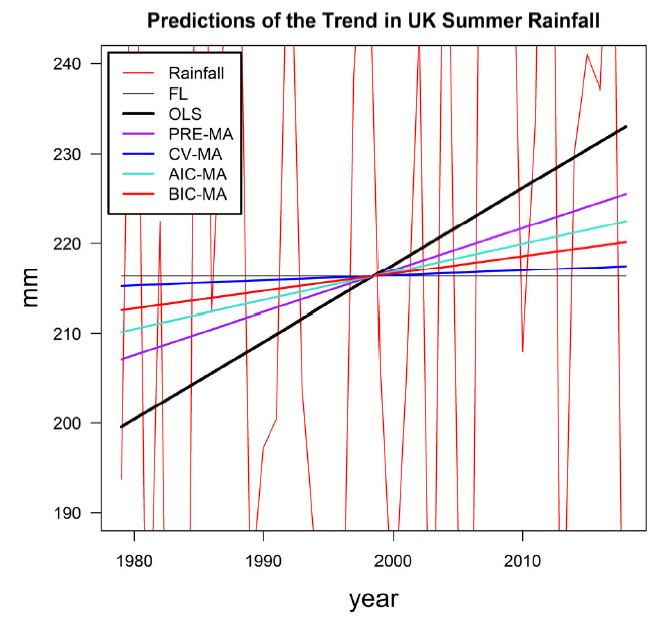 Trend 
Estimation
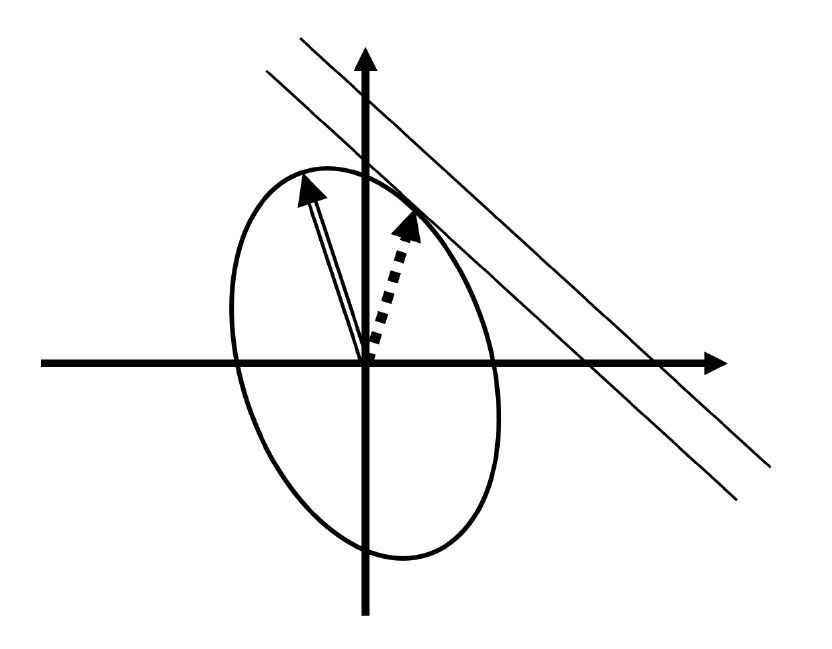 Statistical Modelling
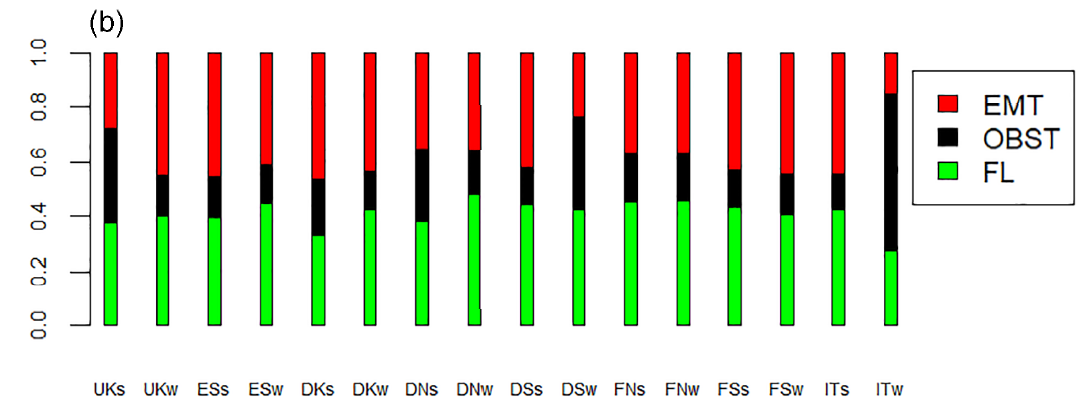 Hurricanes and TCs
Decision making
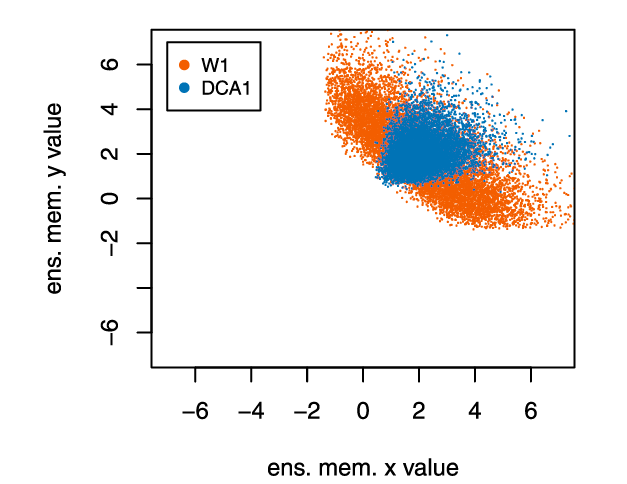 stephen.jewson@gmail.com // publications at www.stephenjewson.com // research updates on Linkedin.
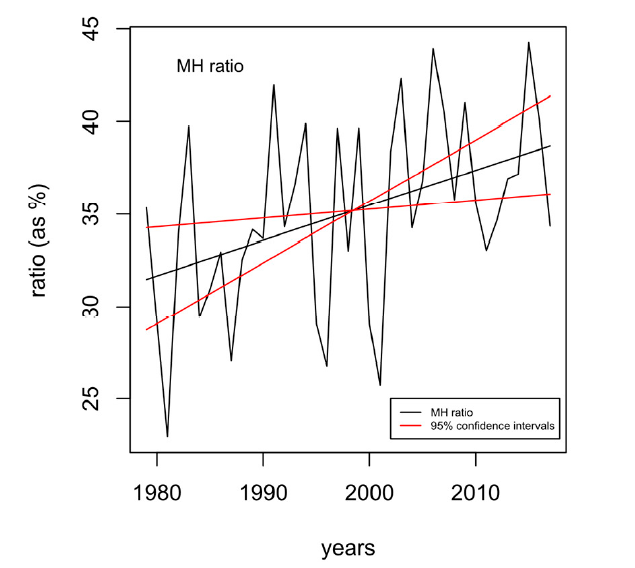 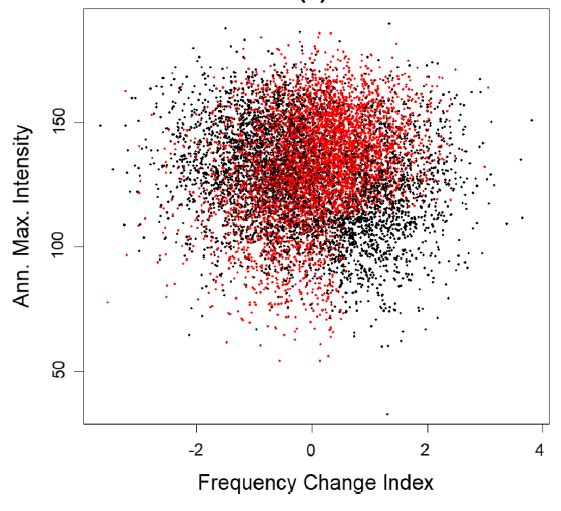 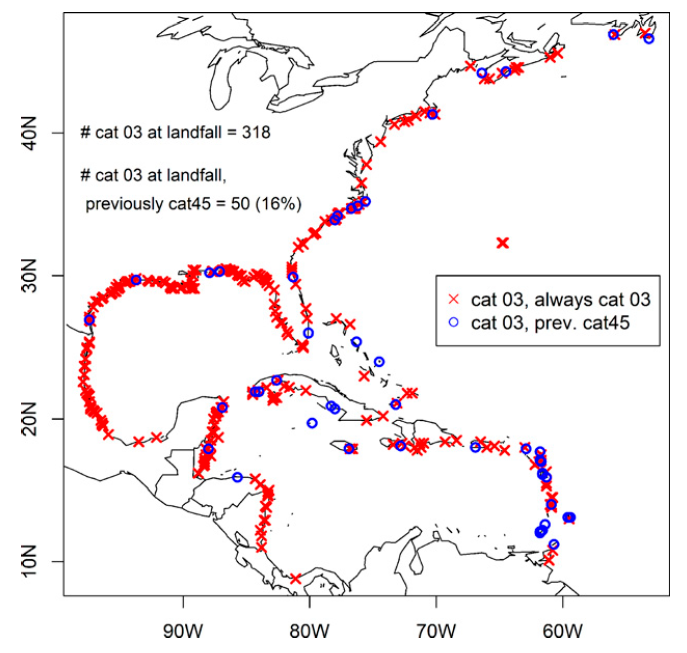 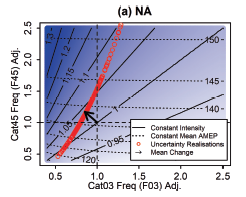 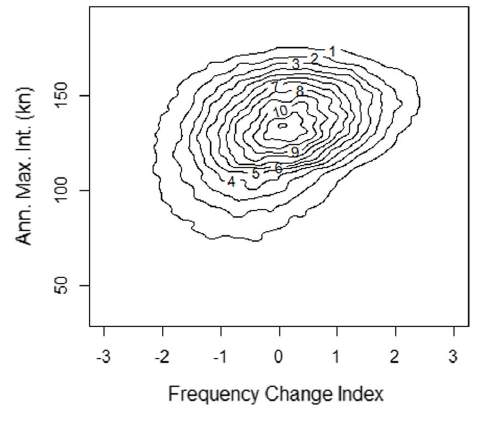 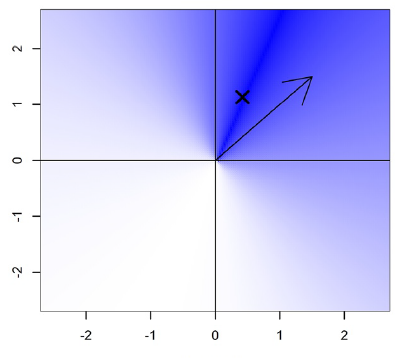 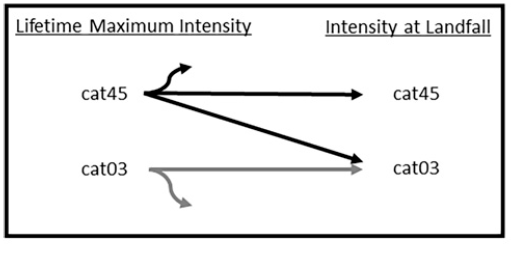 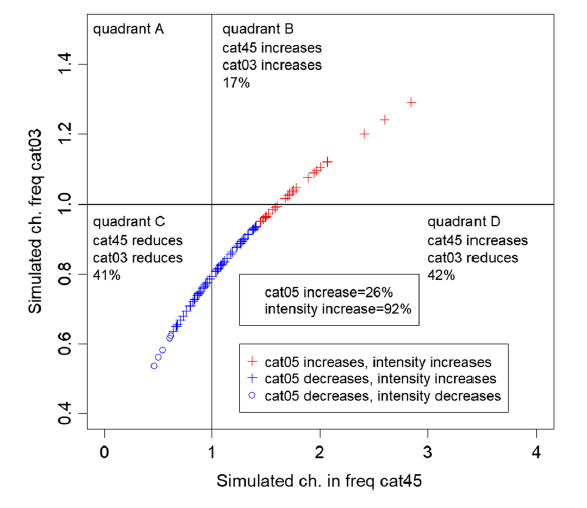 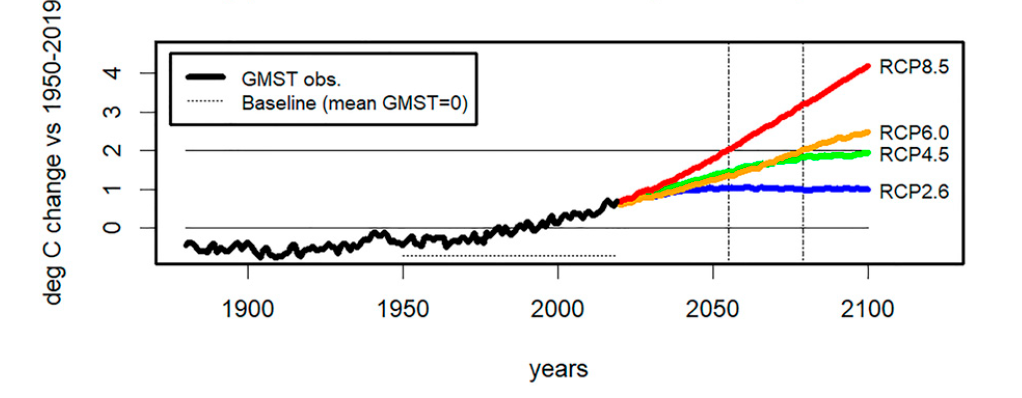 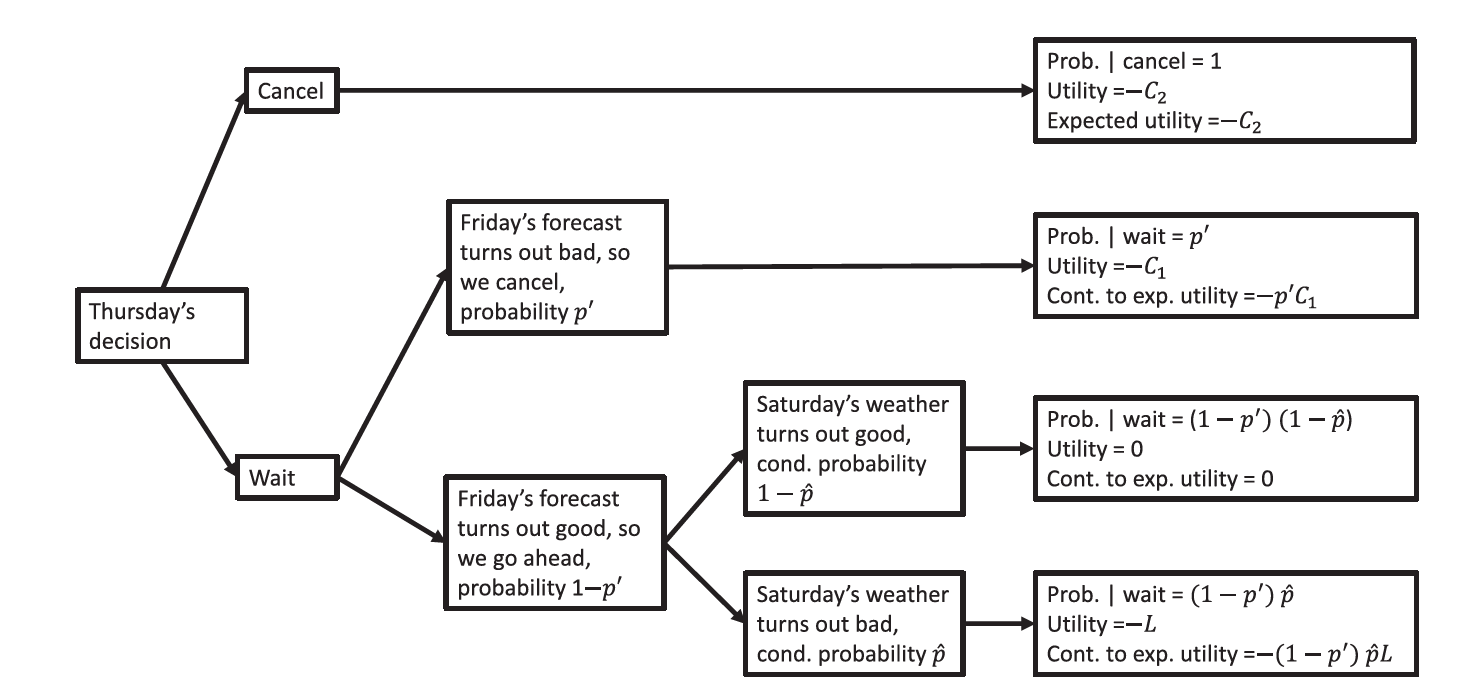 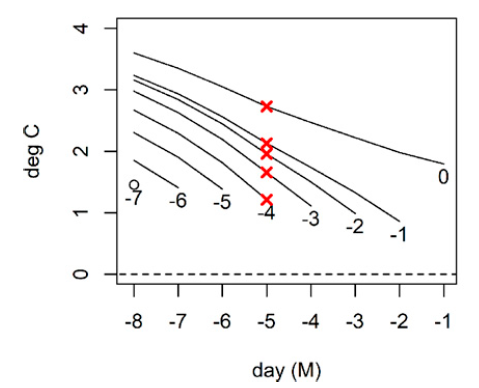 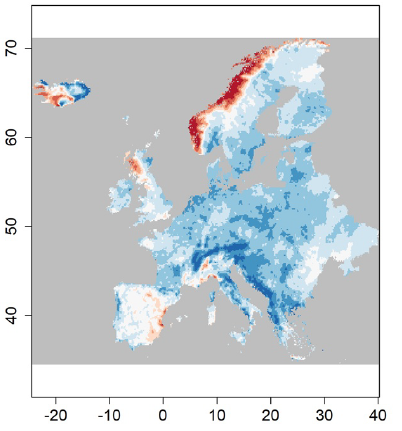 2
Understanding Extremes using Statistics
Lots of people use statistics to estimate extremes, and the impact of climate change
(images removed for copyright)
</p>
3
Publications on Climate Extremes
100s of academic papers
Whole academic journals
Several well-known text-books
National and international reports
(images removed for copyright)
</p>
4
Distribution Types
Most studies in this area use one of the following statistical distributions:
GPD
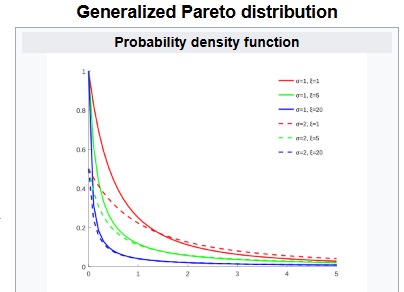 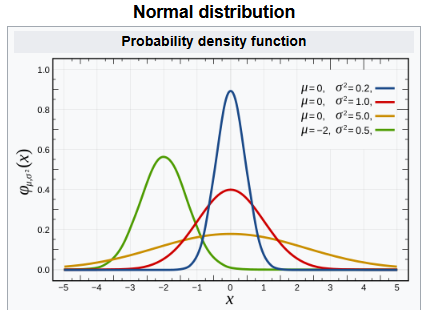 GEV
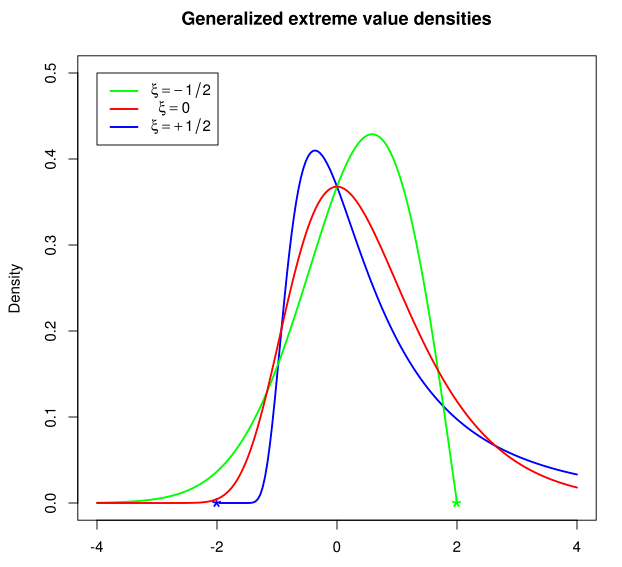 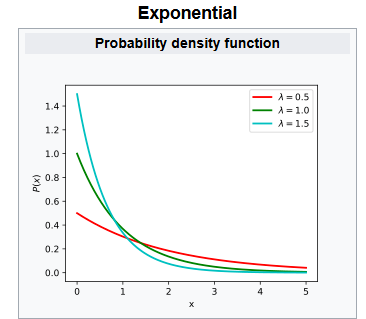 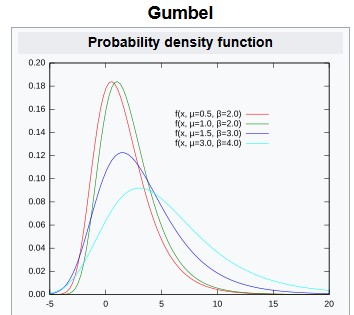 </p>
5
Maximum Likelihood
And most studies fit those distributions using a method called maximum likelihood

which fits the data as well as possible
(images removed for copyright)
</p>
6
Does it work (for our purposes)? Let’s test it
One million sets of testing data
One million sets of training data
VS
Question: does the 1 in 100 year event we calculate really occur 1% of the time?
</p>
7
The results are in (normal, n=10)
It turns out, maximum likelihood doesn’t work for extremes.
</p>
8
The code for that test…
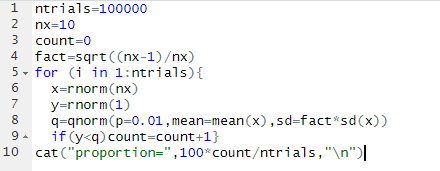 </p>
9
Extremes using statistical methods
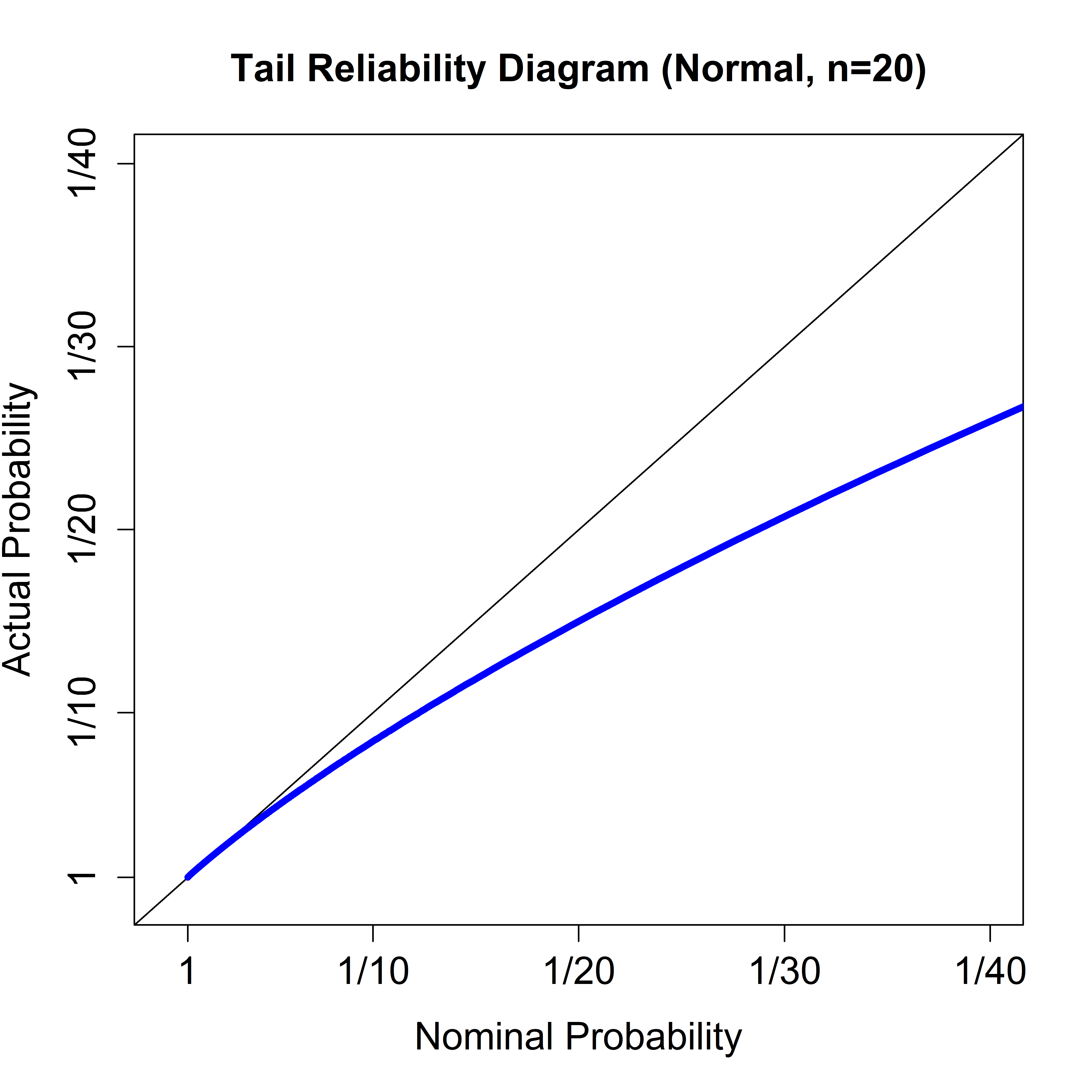 This is the problem
What you got
What you asked for
</p>
10
Extremes using statistical methods
The worst situations are when:

You don’t have much data

Your model has lots of parameters

You look at the tail


Charts allow you to figure out bad it is


GEV1: 50 data points: 200yr RP is actually the 50yr RP
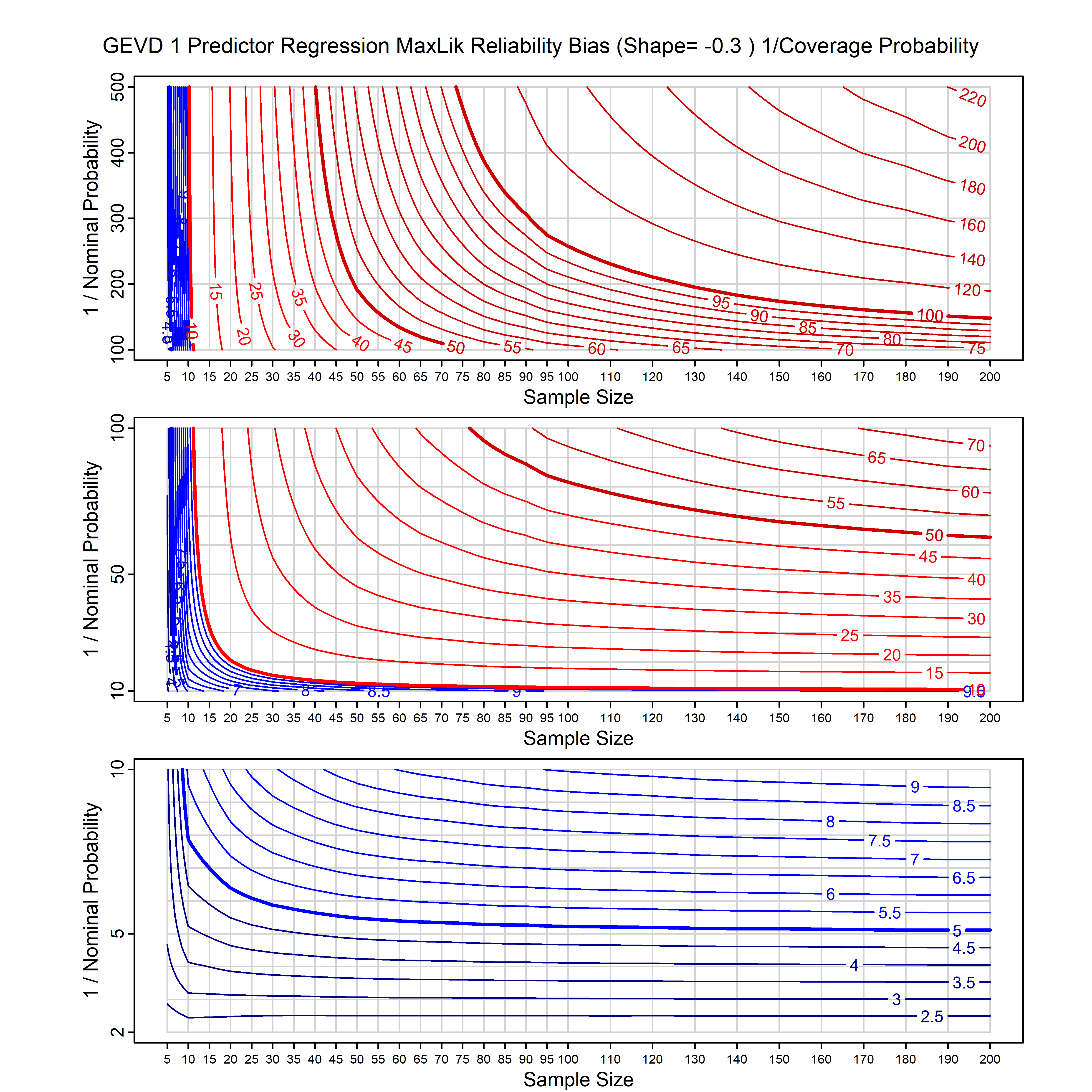 Ouch.
</p>
11
Our solution: calibrating prior prediction
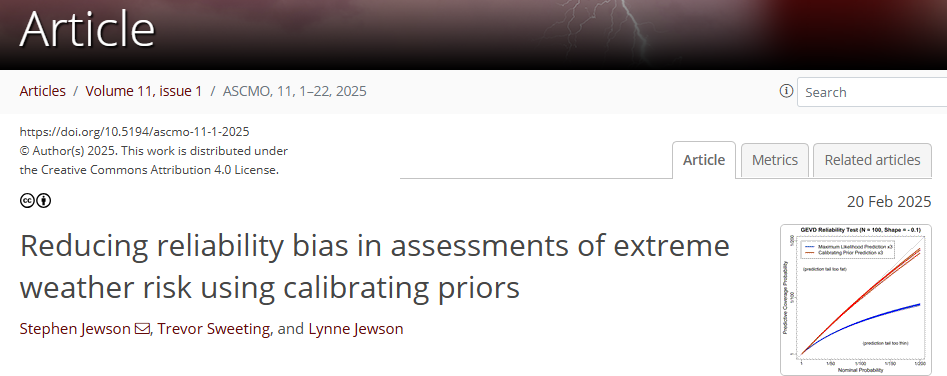 Technical Details
Bayesian 
And choose the prior to try and fix this
</p>
12
Examples
Normal
Uniform
GEV
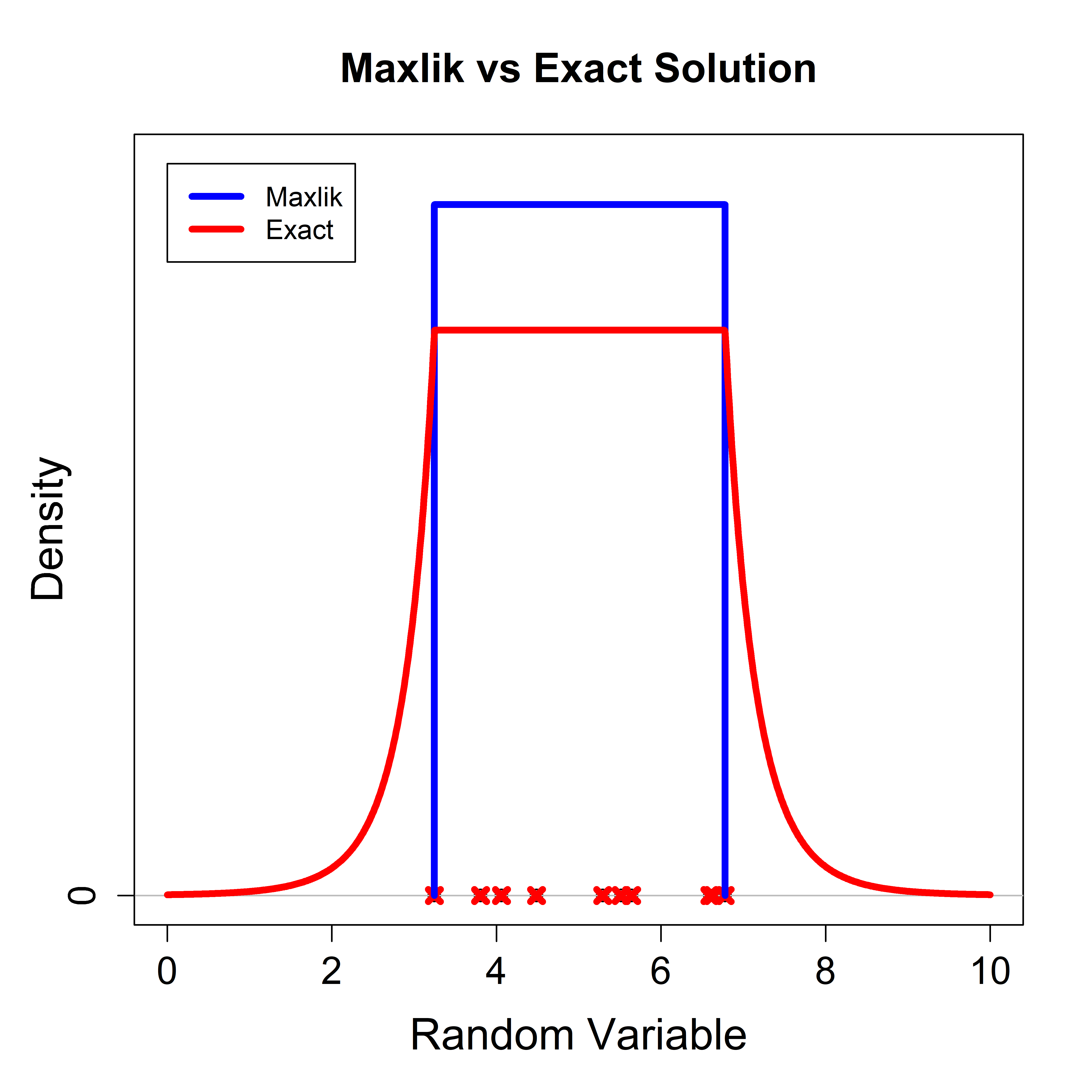 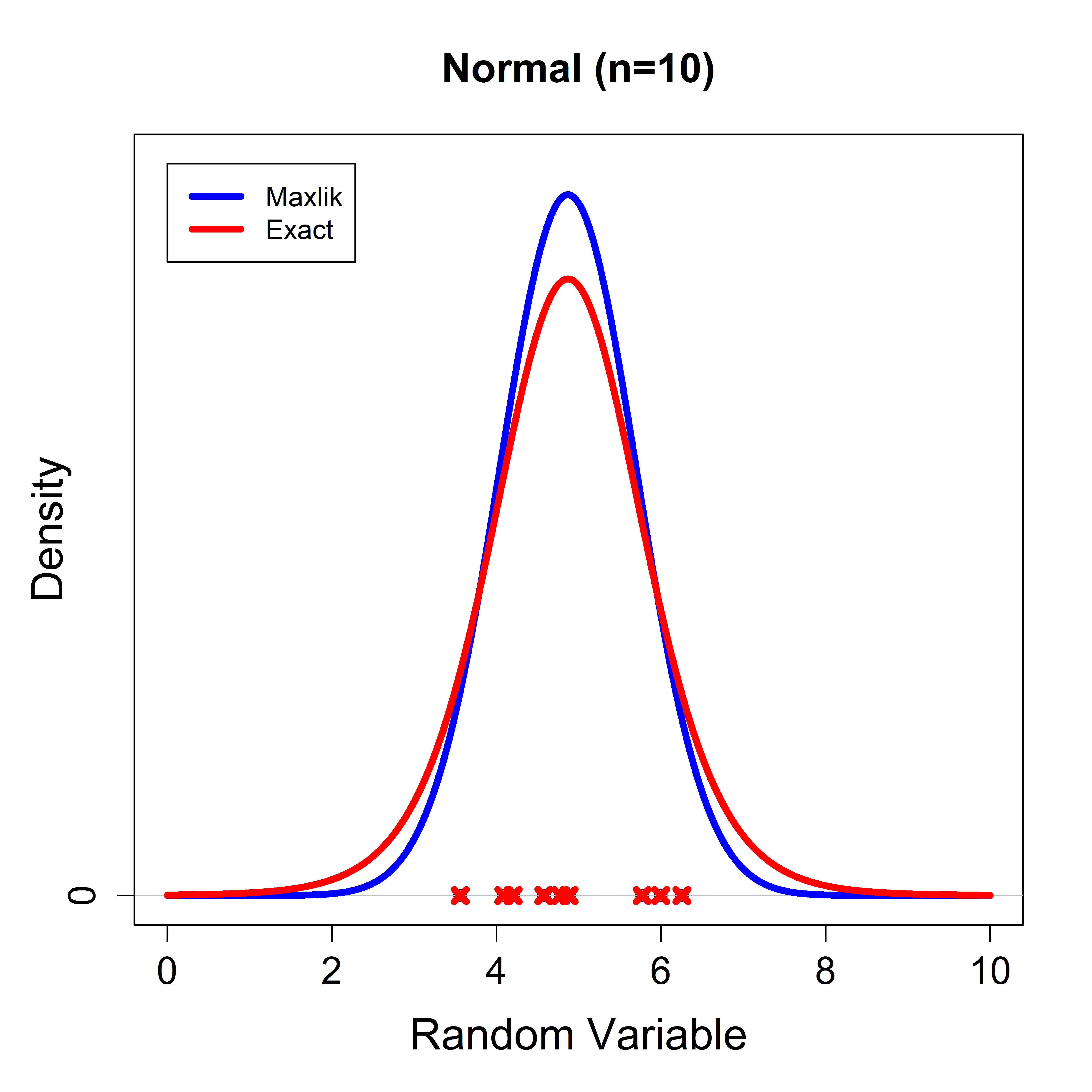 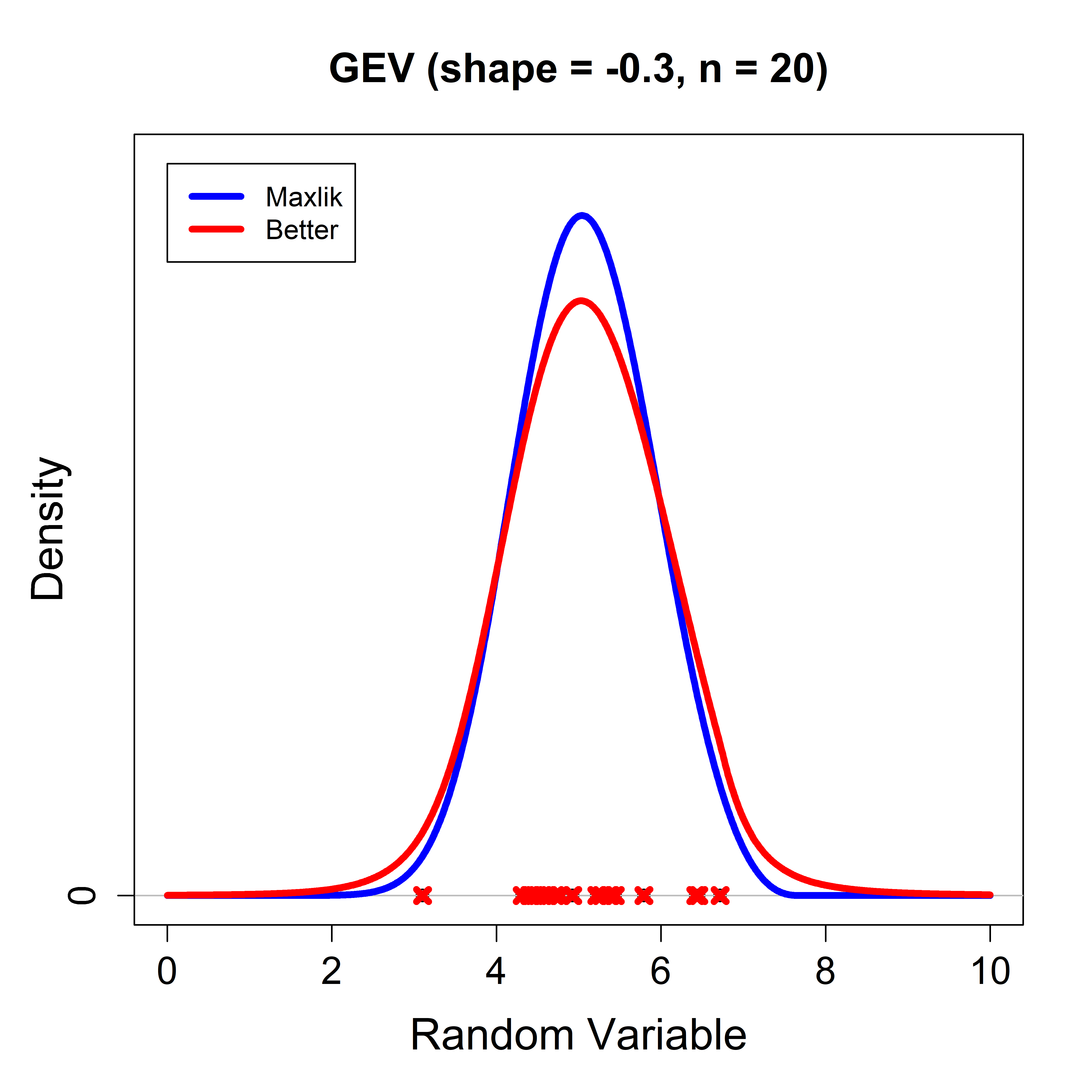 </p>
13
Example 1: Fixing the Normal Distribution
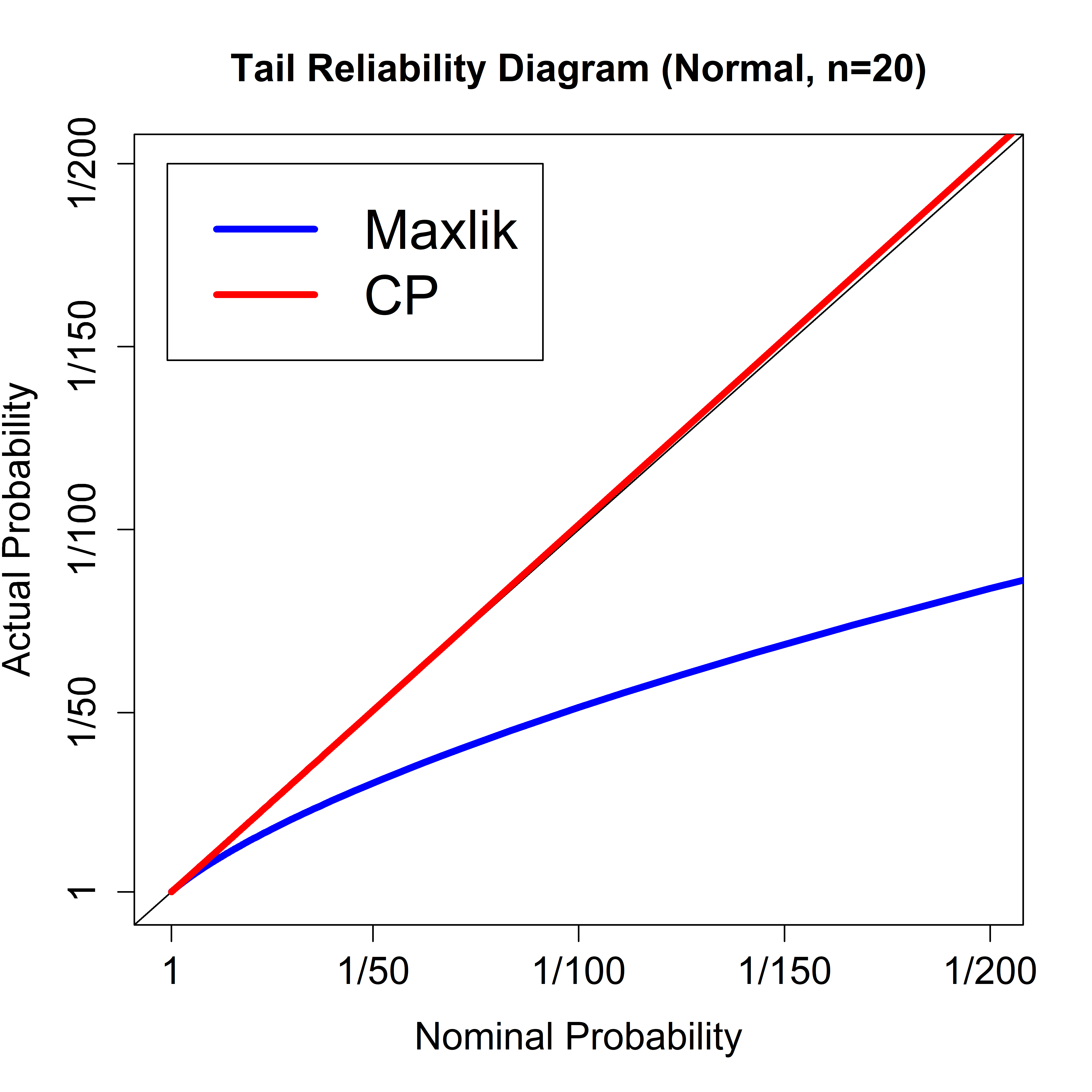 What you got
What you asked for
14
Example 2: Fixing the GEV Distribution
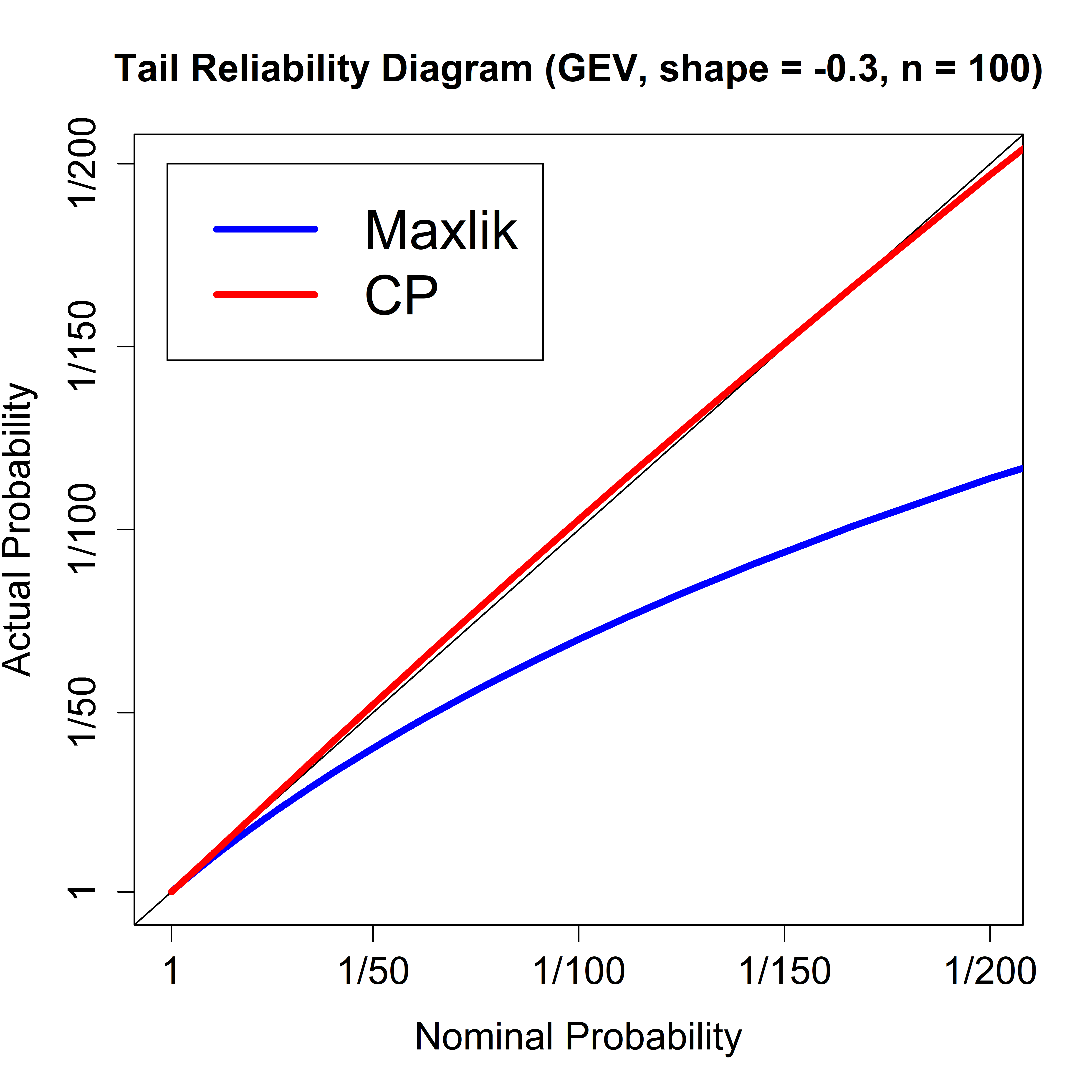 What you got
What you asked for
15
Fitdistcp software package
https://fitdistcp.info



















Python version due summer 2025
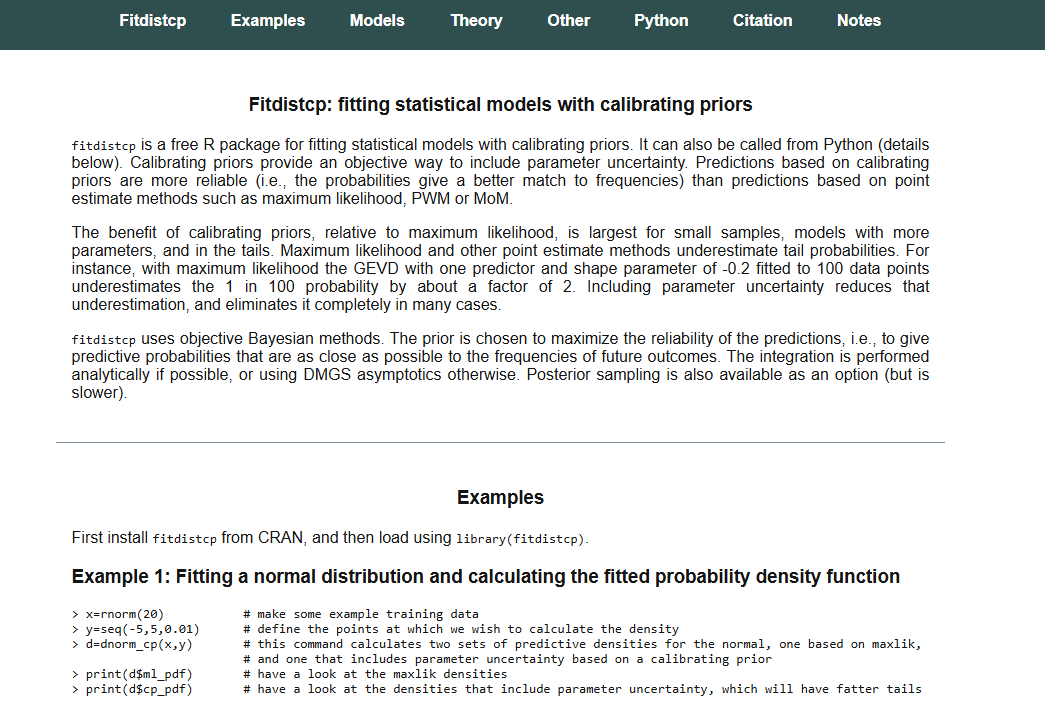 16
Case Study
De Bilt 2018 heatwave temperature EP curves
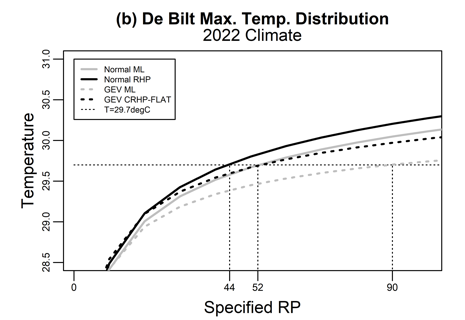 Calibrating prior
Maxlik
17
Examples
De Bilt 2018 heatwave: impact of climate change
18
Conclusion
Maximum likelihood underestimates extremes, overestimates climate change.

So don’t use maximum likelihood

And ignore studies that used maximum likelihood.  

Use calibrating prior prediction instead.
19
End
20